Let’s get maptastic
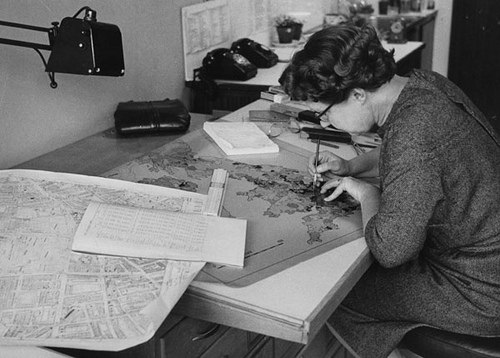 Mapping for stories
Jennifer LaFleur, CIR
Ronald Campbell, awesome
David Herzog, huge contributor
Some of these examples were provided by Jo Craven-McGinty of the New York Times. Thanks Jo!
Using maps in the newsroom
Navigation for Web data
Show summary data
Show locations
Help you check assumptions
Provide the basis for reporting
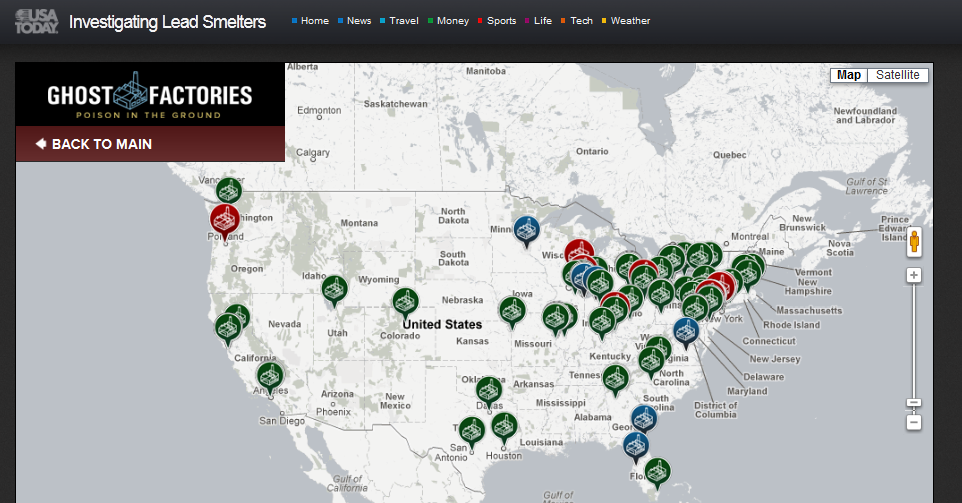 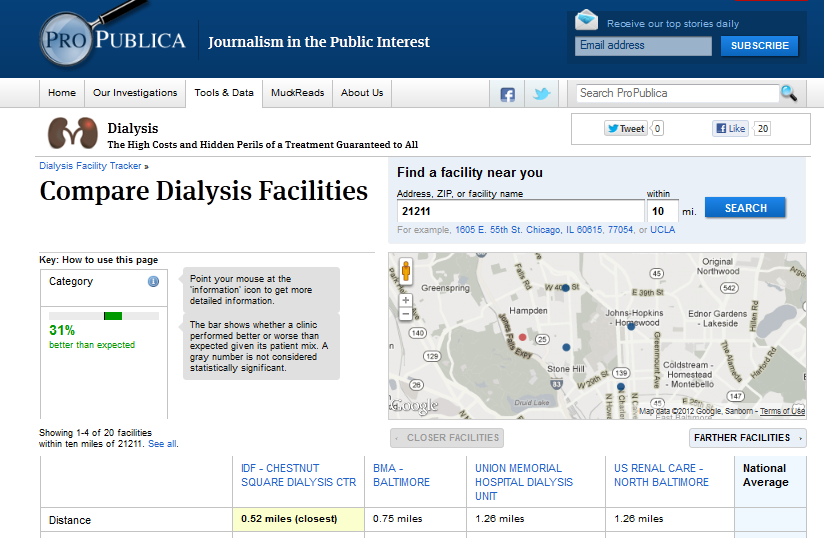 Associated Press: Bridge inspections v. stimulus spending
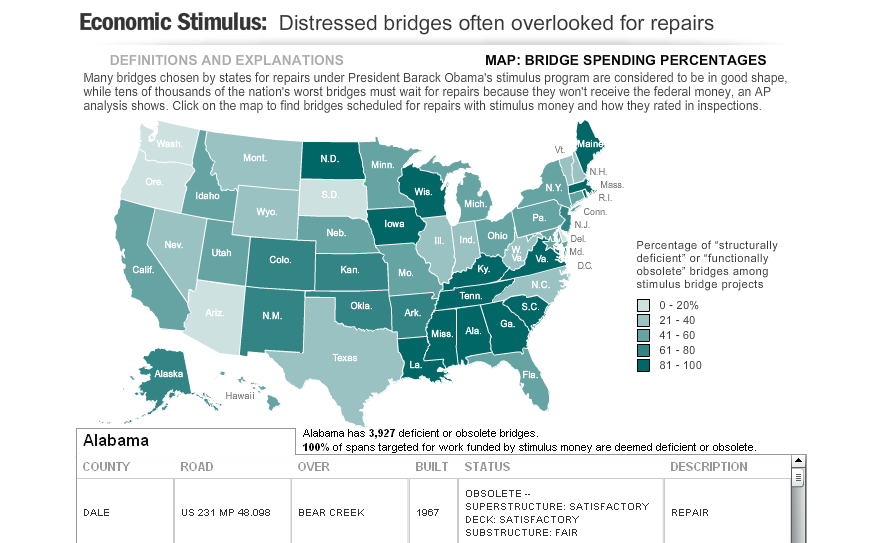 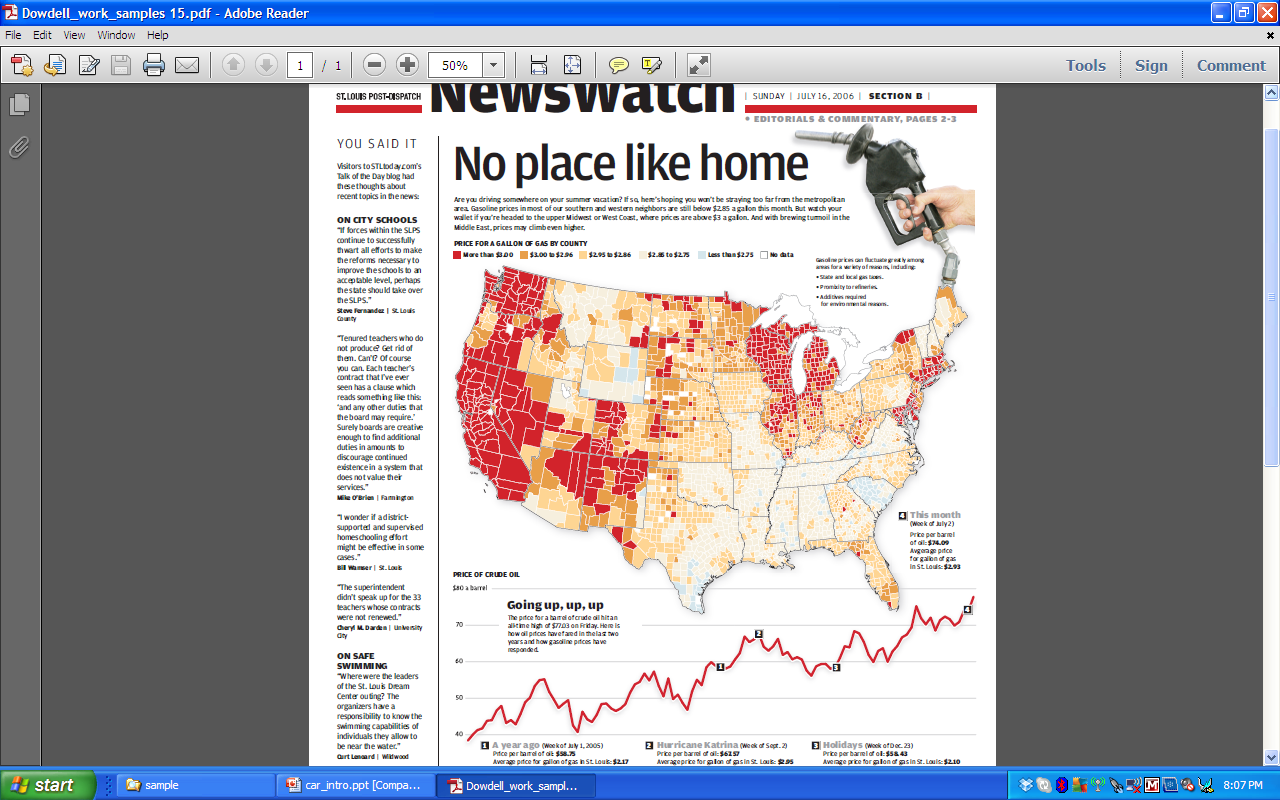 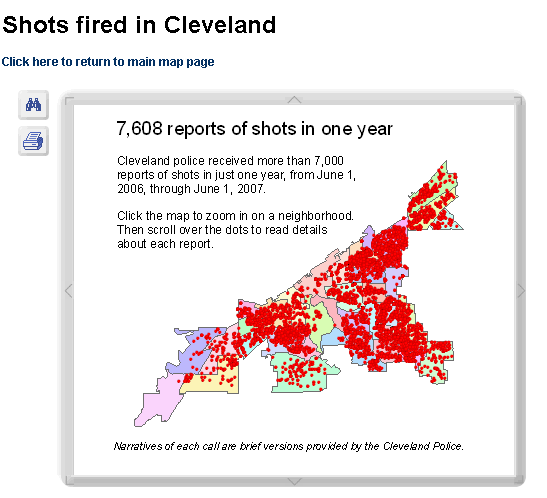 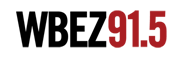 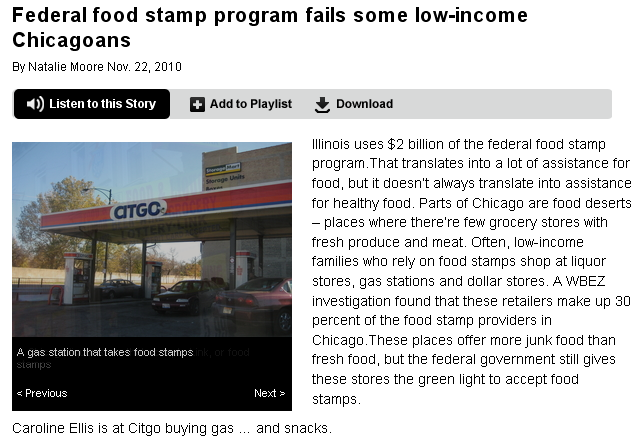 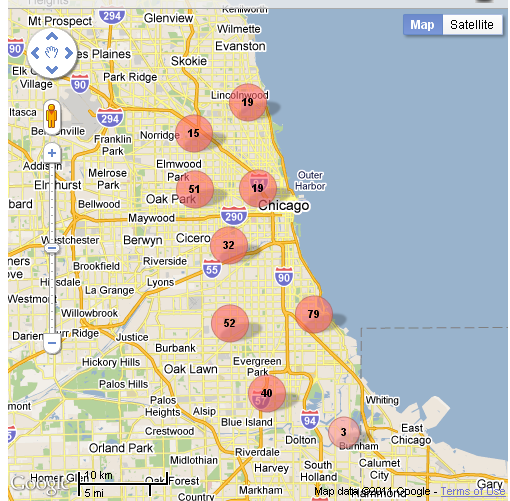 Source: Food stamp sales
Findings: Areas where people using food stamps have little or no access to full-service grocery stores…Liquor stores, gas stations and dollar stores make up 30 percent of food-stamp sales in Chicago
Test assumptions
Source: City of Arlington crime data

Findings:  The site for the new stadium not as crime-ridden as officials say
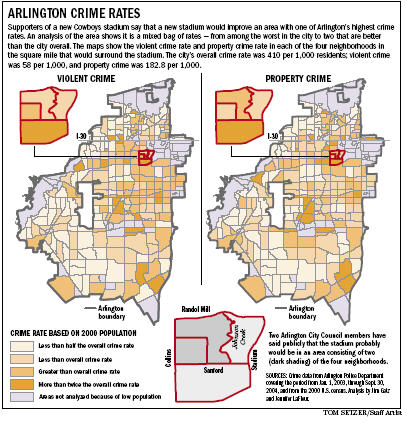 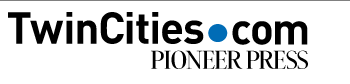 Test assumptions
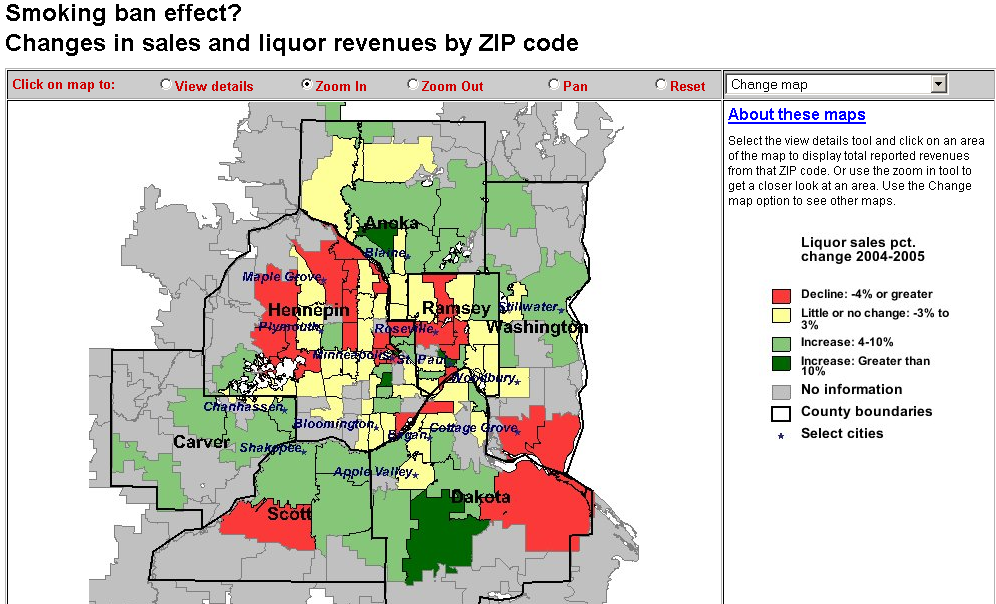 Every map for analysis has a database
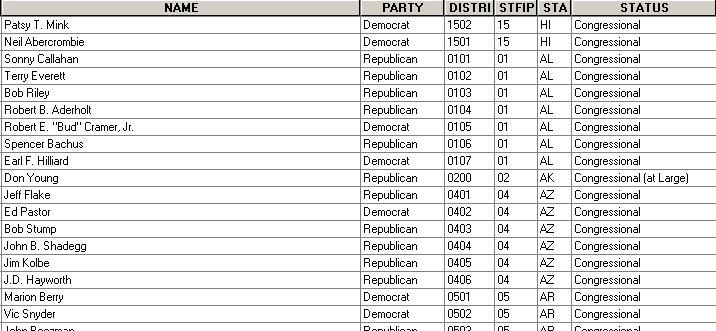 Connected to geography
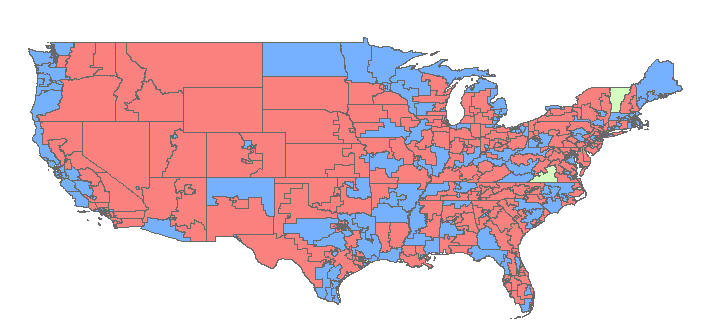 Connected to geography
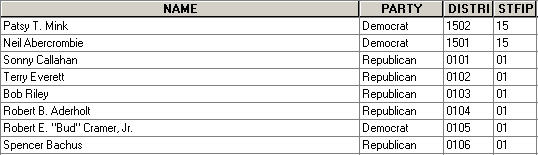 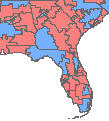 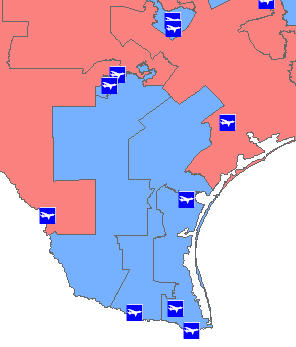 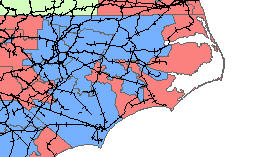 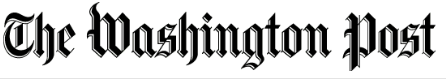 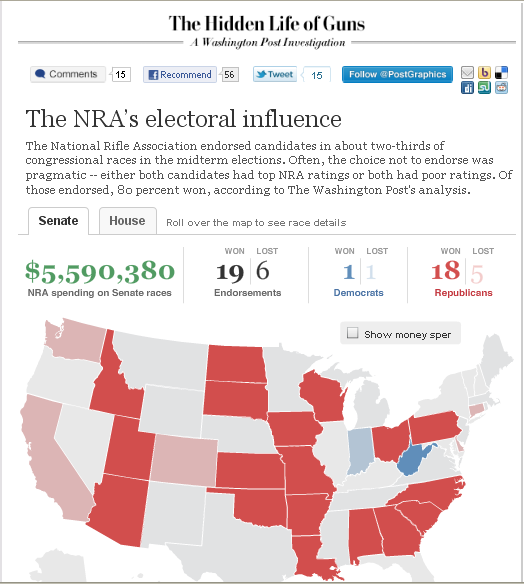 Source: Center for Responsive Politics, National Rifle Association, FEC filings.
Navigation and trends
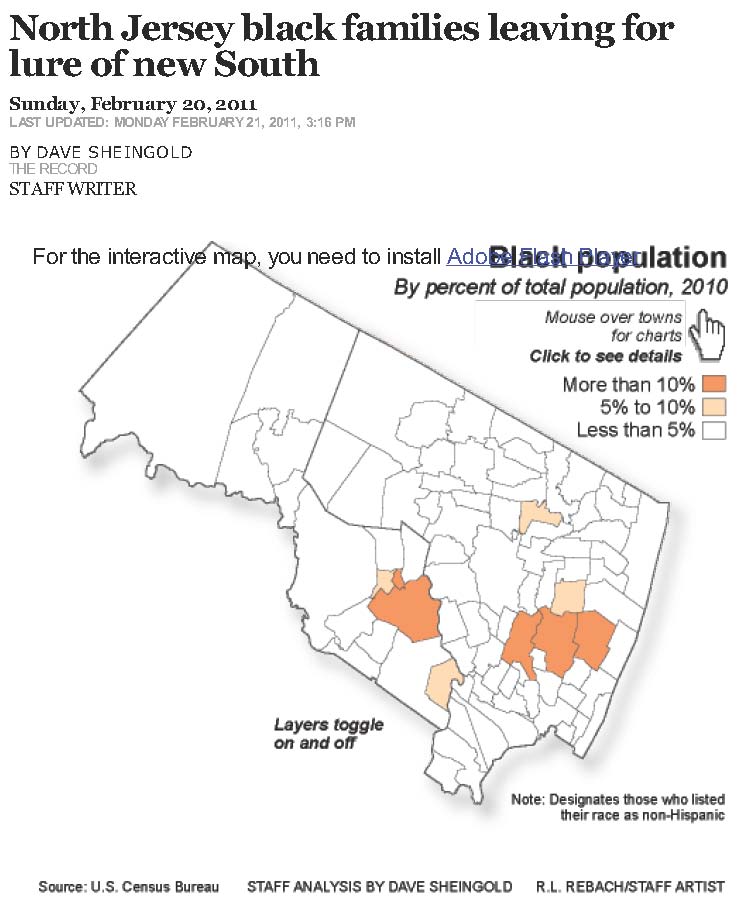 Source: Census Data

Findings:  African-Americans are leaving black enclaves in the Northeast to move South to places that generations before them had fled.
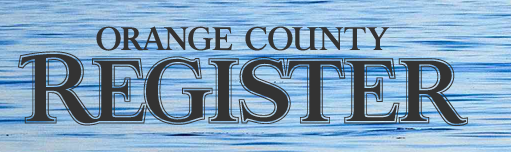 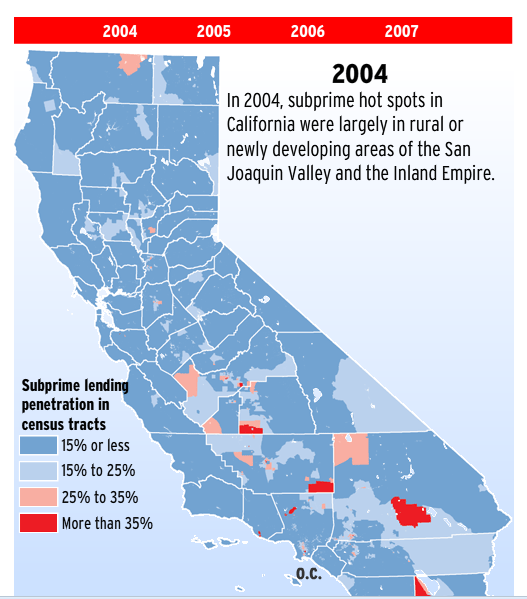 Combining data
Census data versus bank locations
Flood area versus building permits
Transit routes versus census data
Crime incidents versus police distribution
Stimulus funding and unemployment
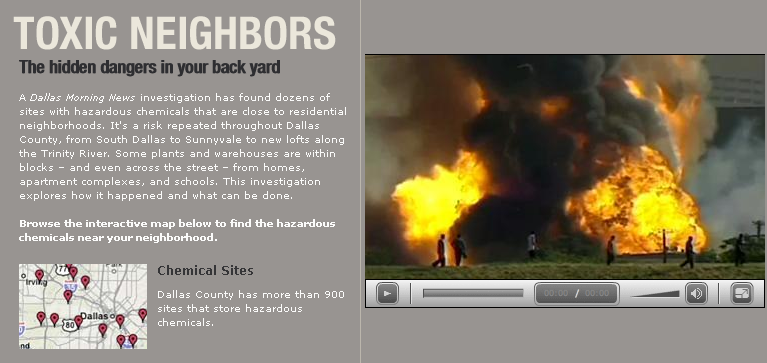 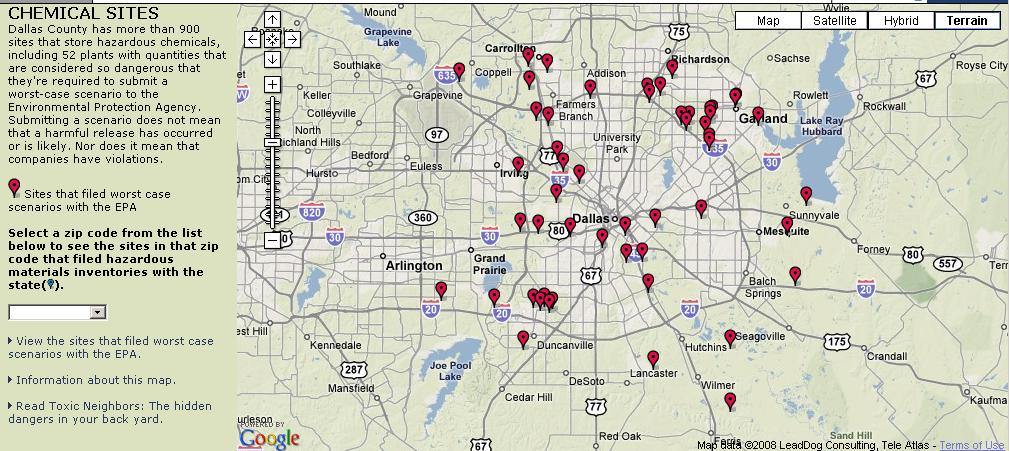 Source: EPA and state data on hazardous chemical locations
Findings:  Dallas County has 900+ sites that store hazardous chemicals
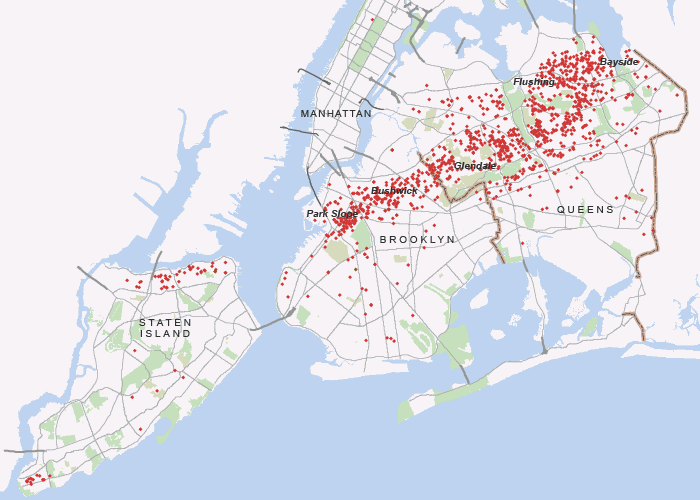 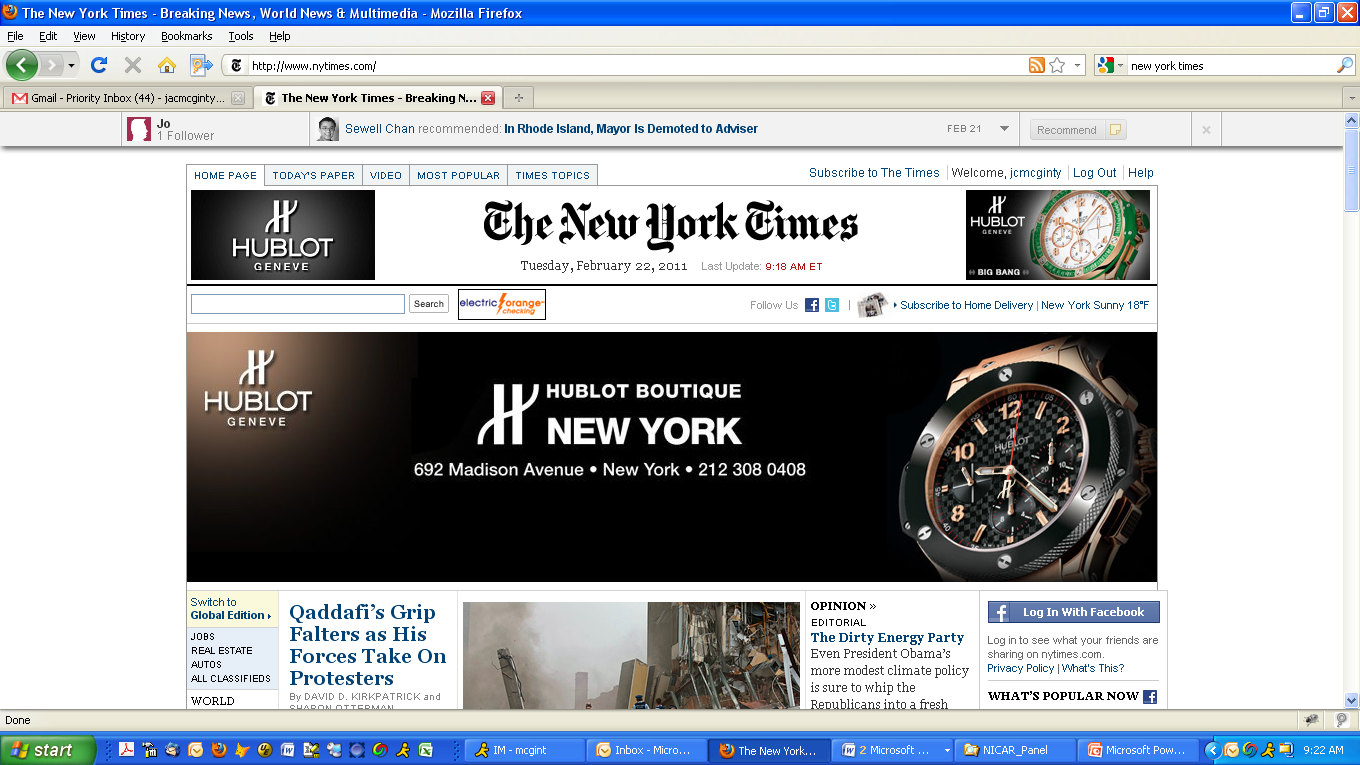 Source: 311 calls for downed trees

Findings: After a tornado swept across New York City, 311 calls for downed trees helps trace its path
Stories
Think about the stories you and others already doing - and how geography affects them.
Find the experts in other disciplines who are using mapping 
Crime mapping
Demographers
Planners
Environmental scientists
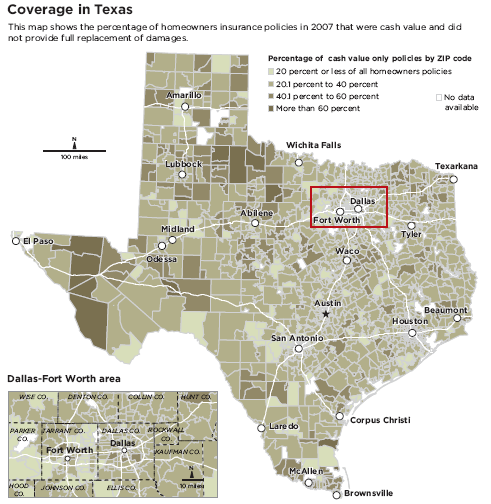 Source: Texas Department of Insurance

Findings: Cash only policies were in lower income ZIP codes.
5:09 PM
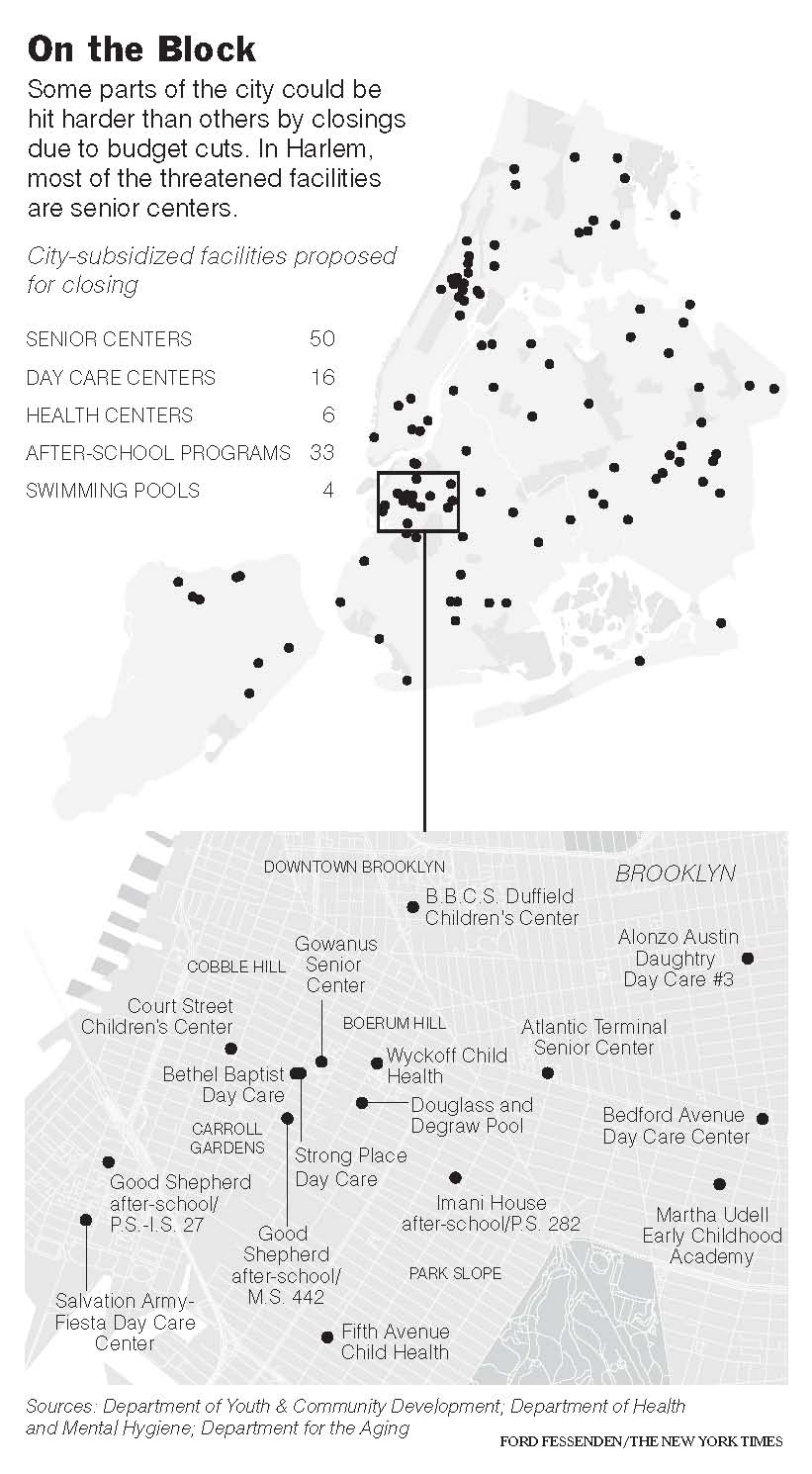 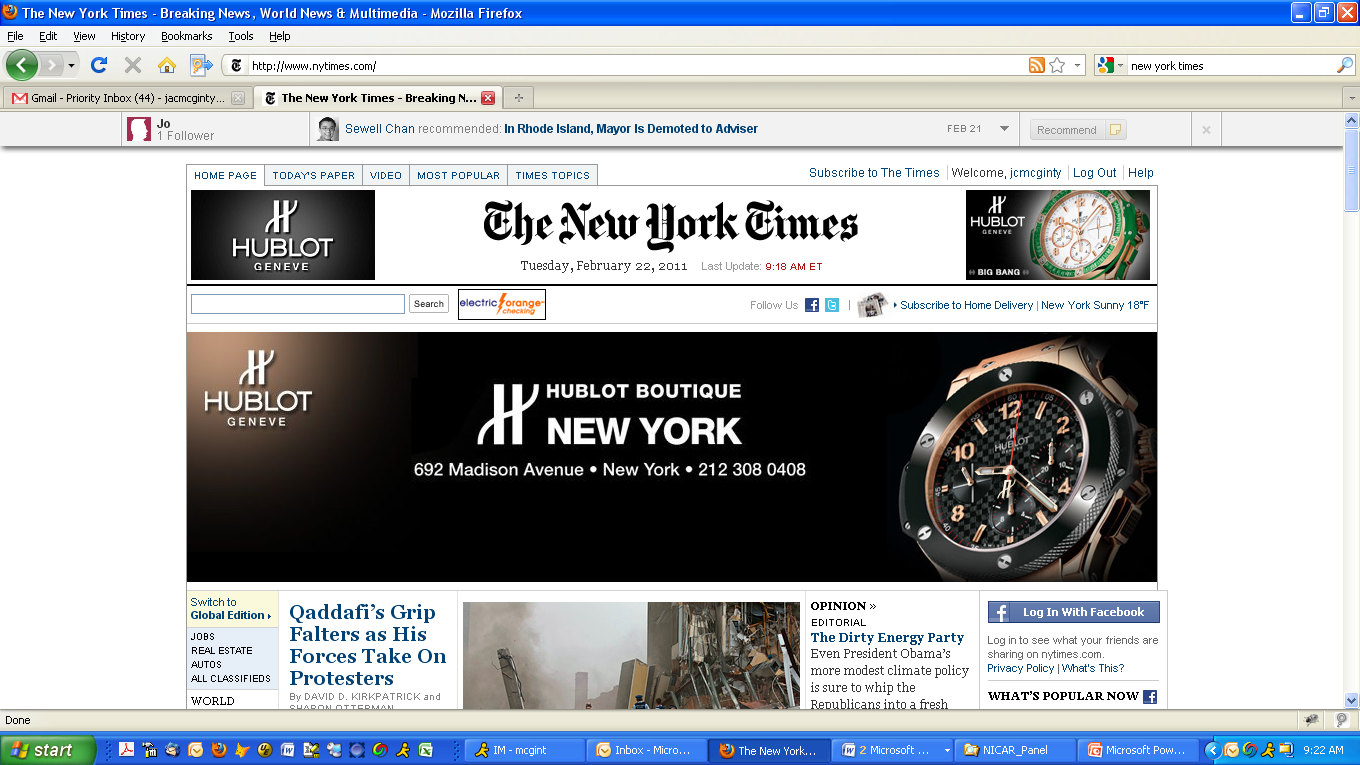 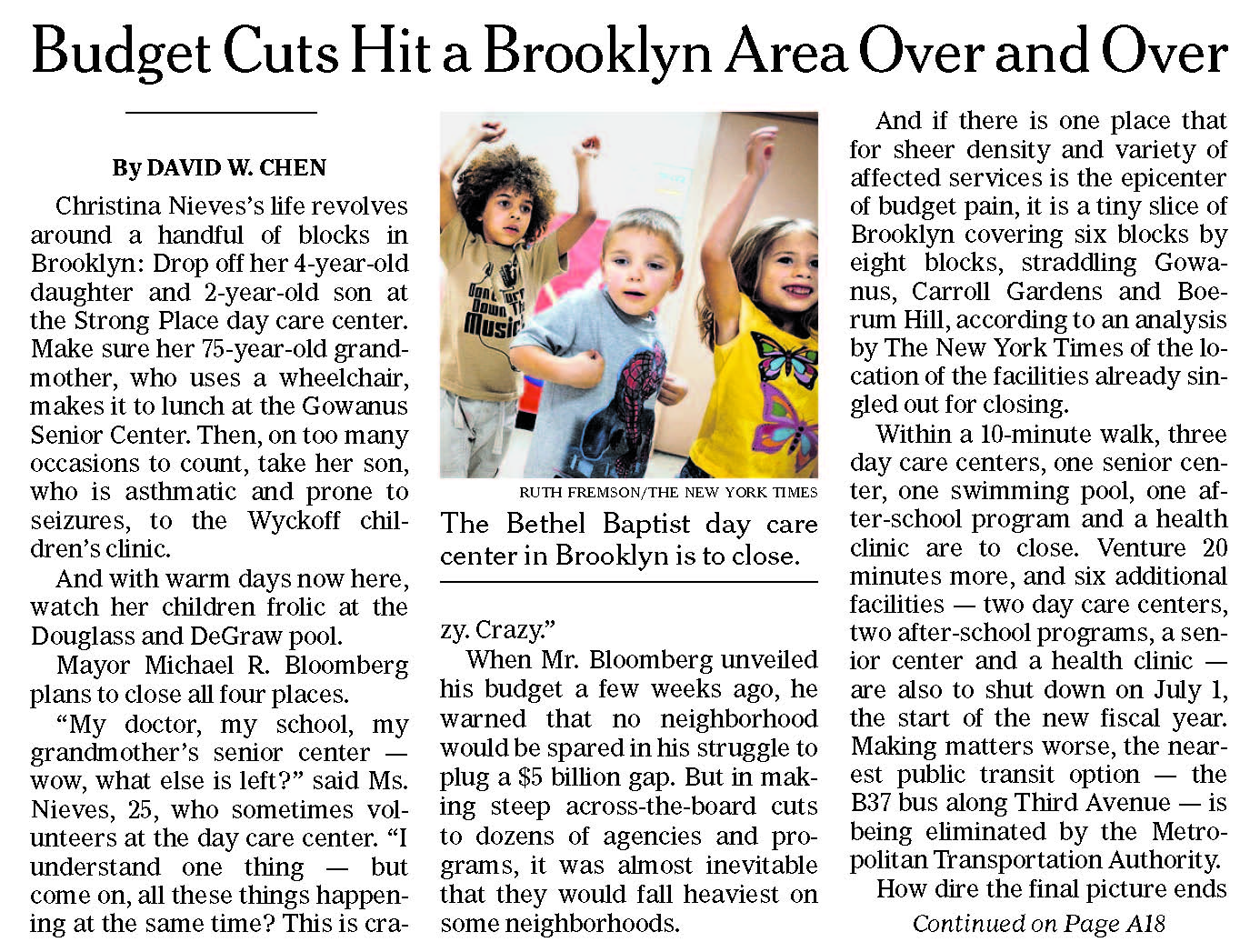 Source: City Budget

Findings: Some neighborhoods suffer more than others as mayor cuts budgets
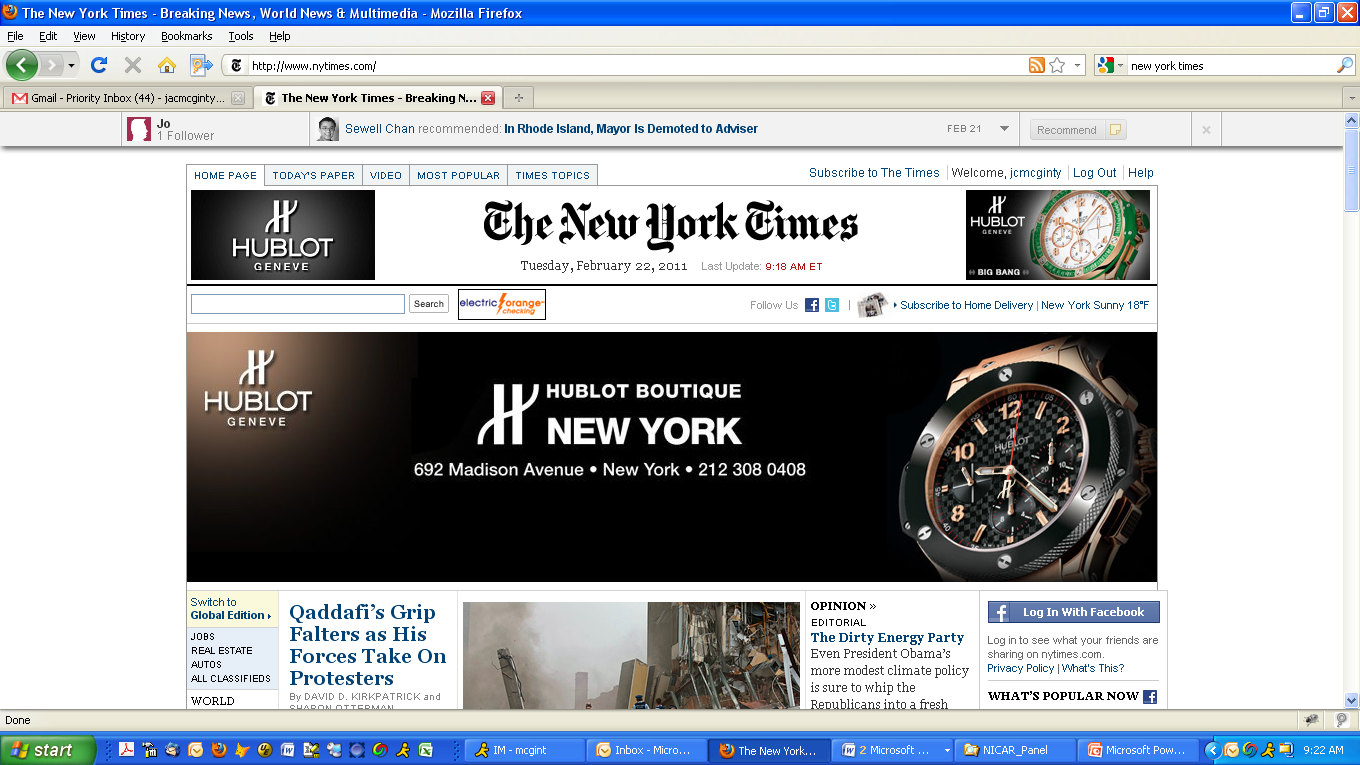 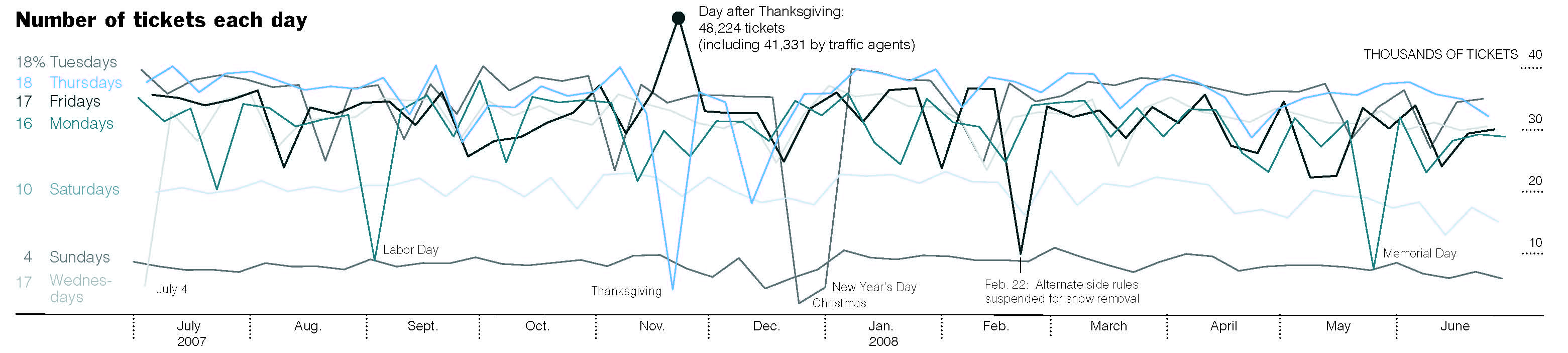 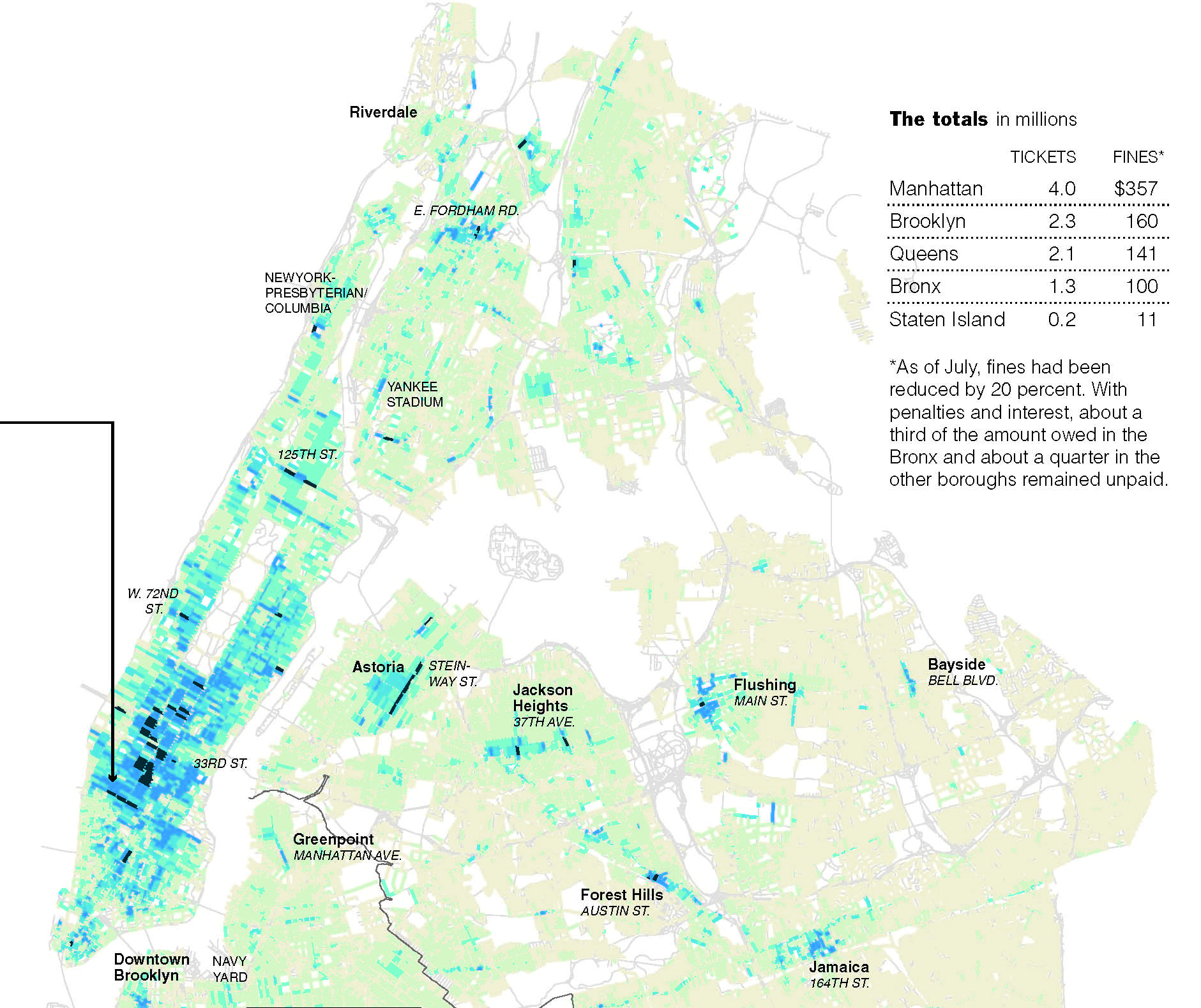 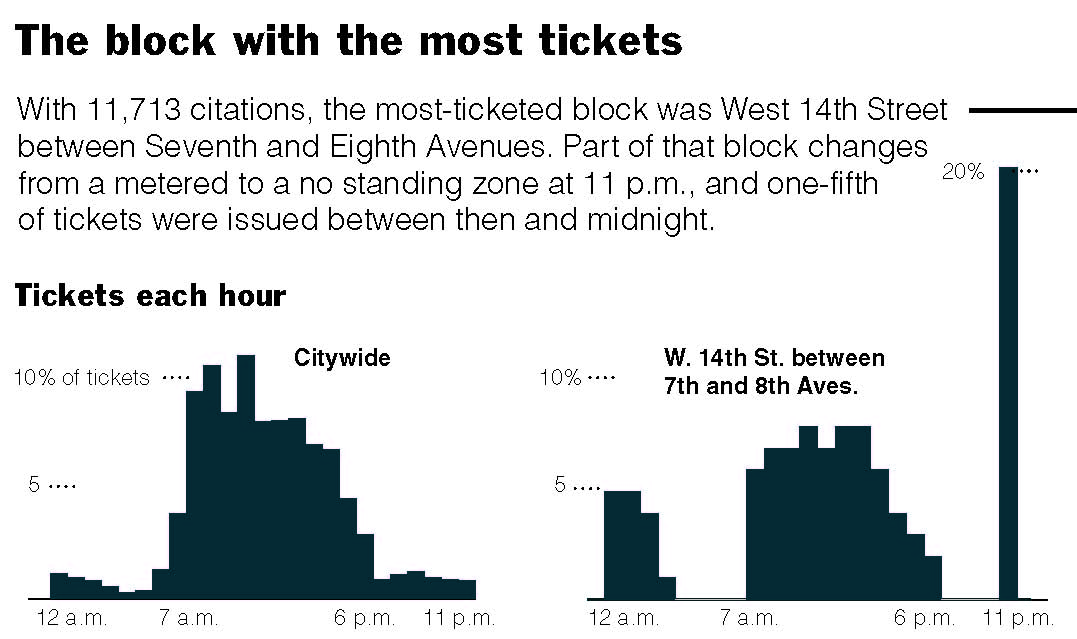 Source:  Parking tickets

Findings: Ticket “dumping,” “disco” towing, day with most tickets, block with most tickets
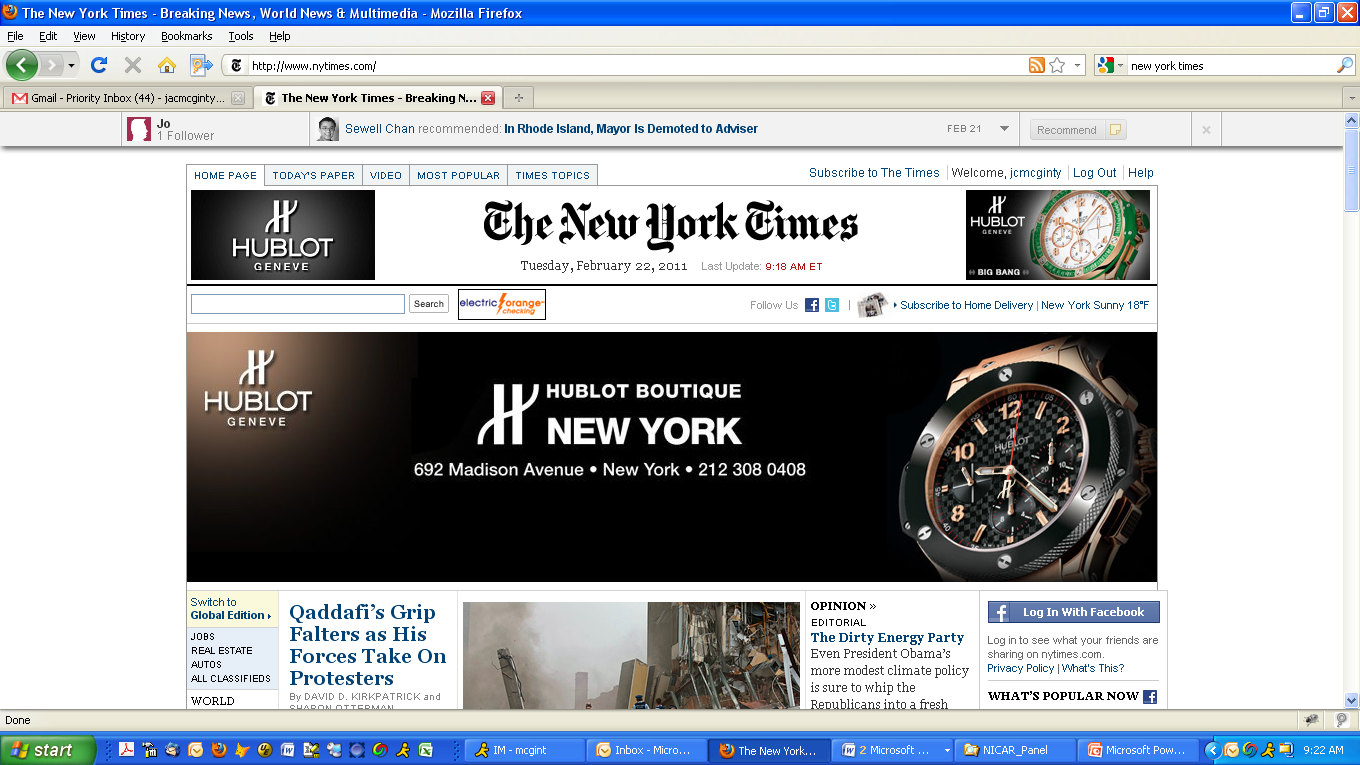 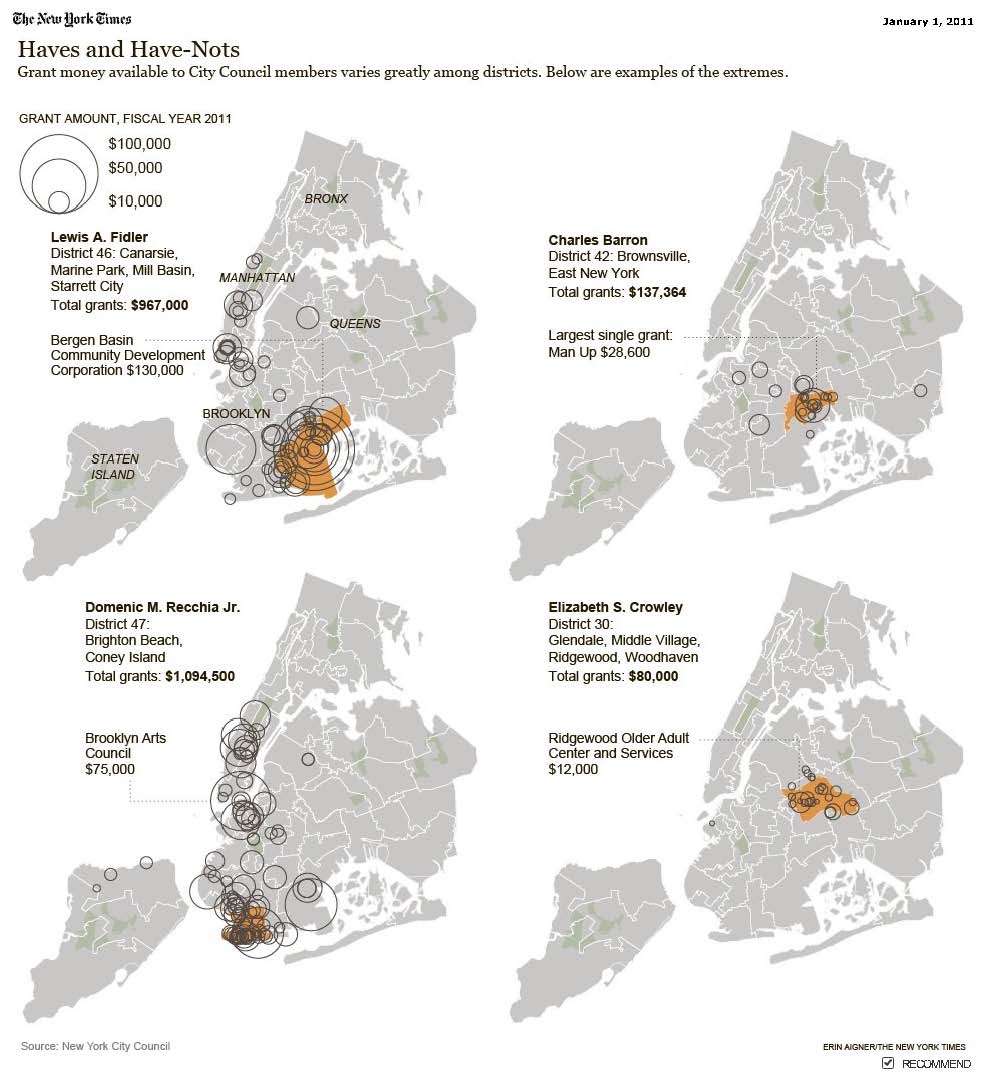 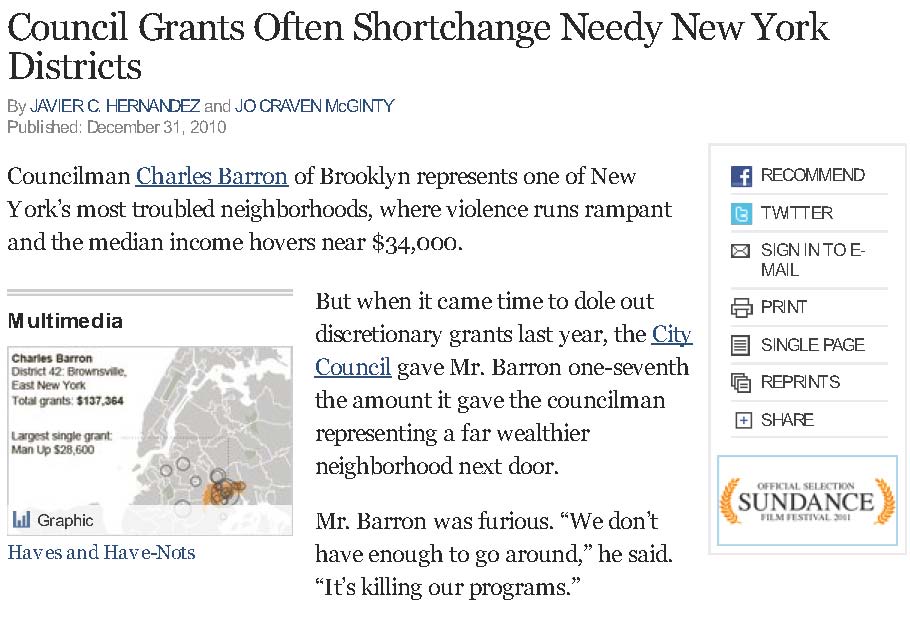 Source: City Council discretionary spending (earmarks)

Findings: Allies of the speaker seem to get more money to spend in their districts
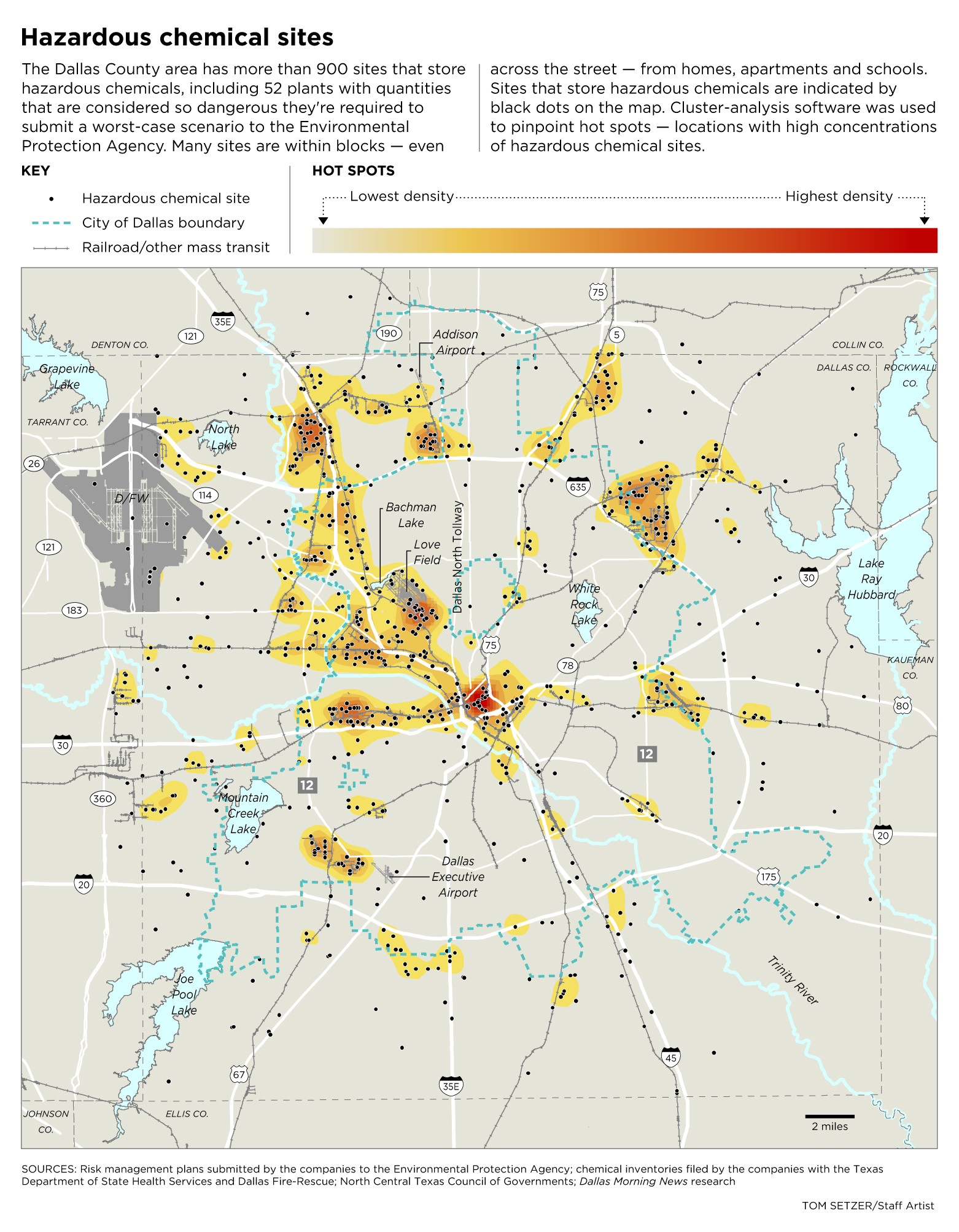 Find hot spots
(stay tuned for more info on that)
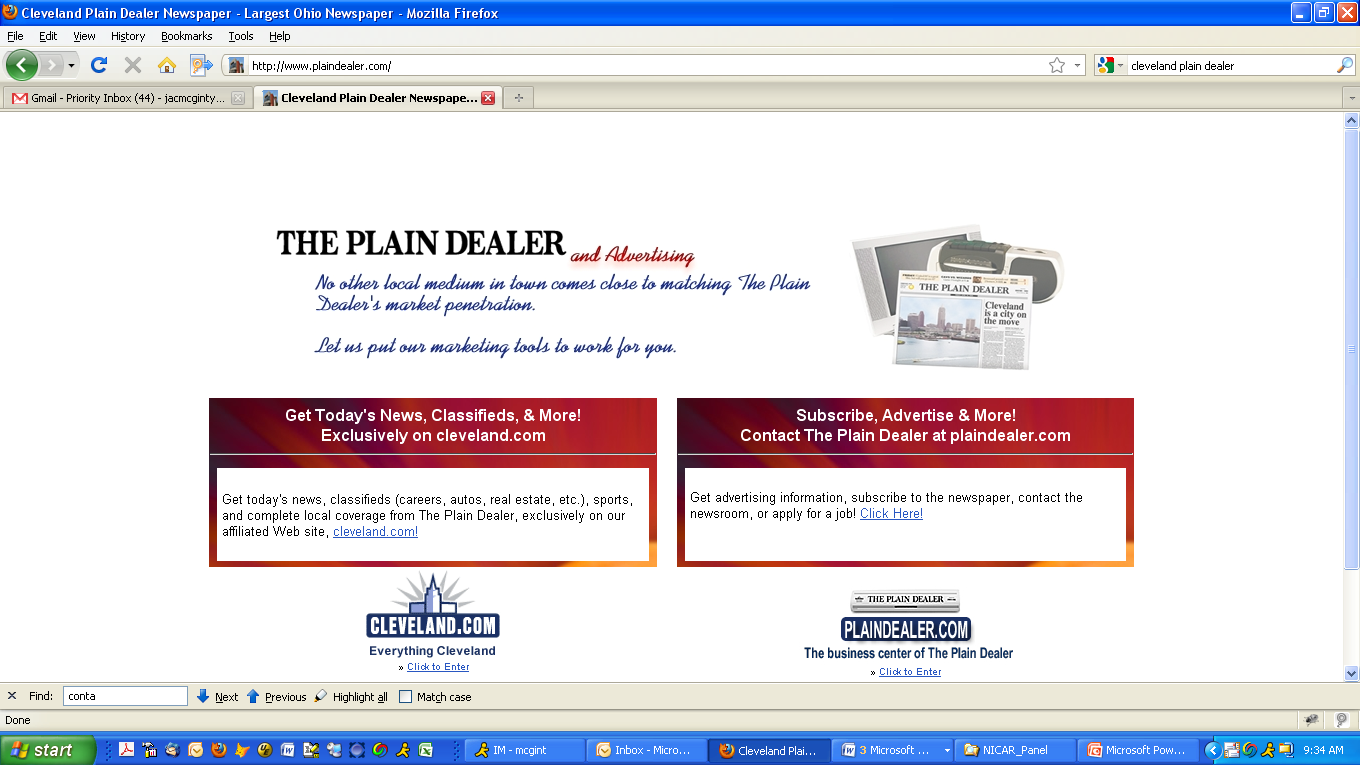 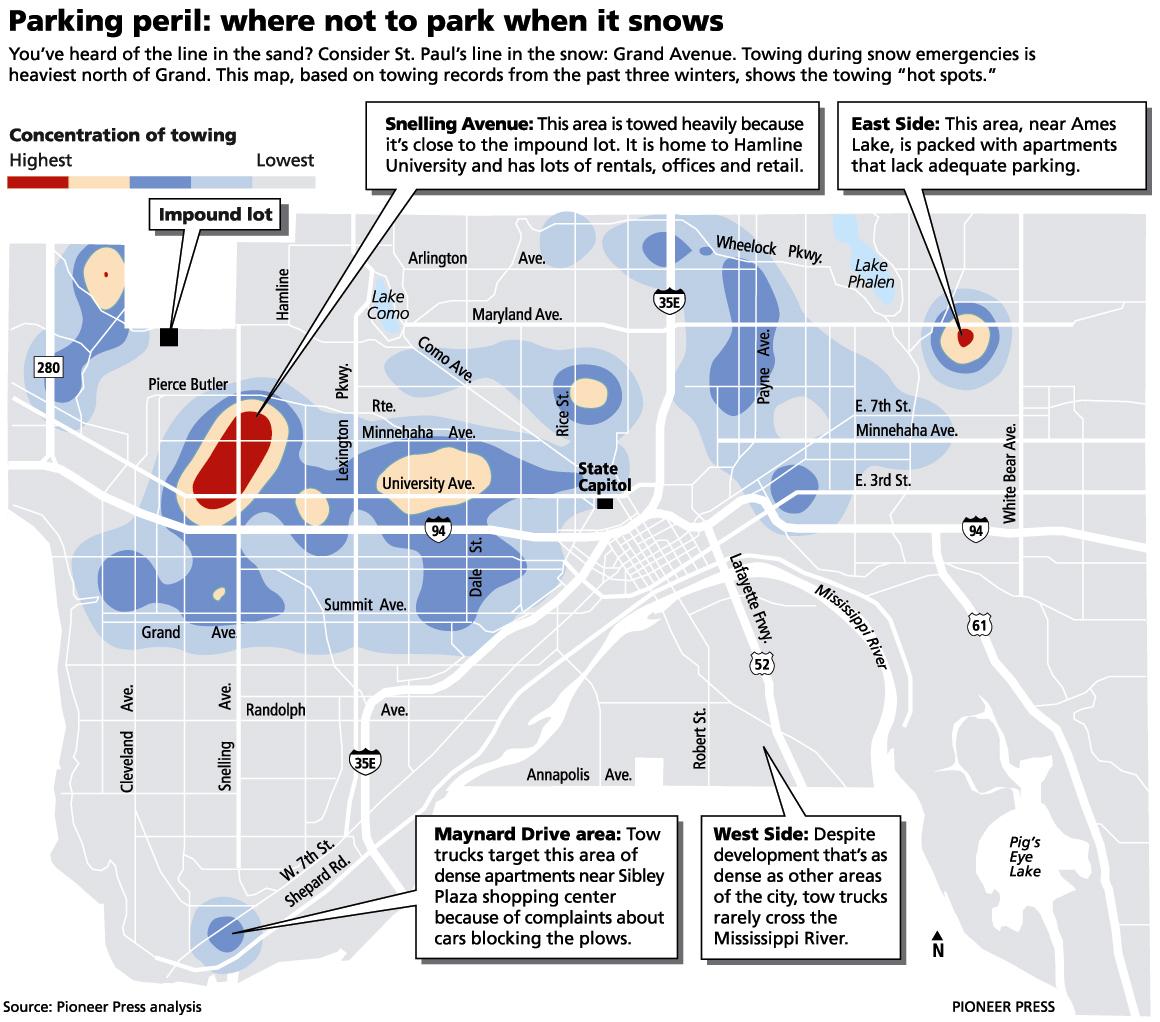 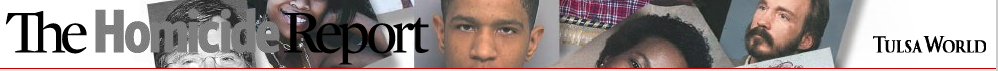 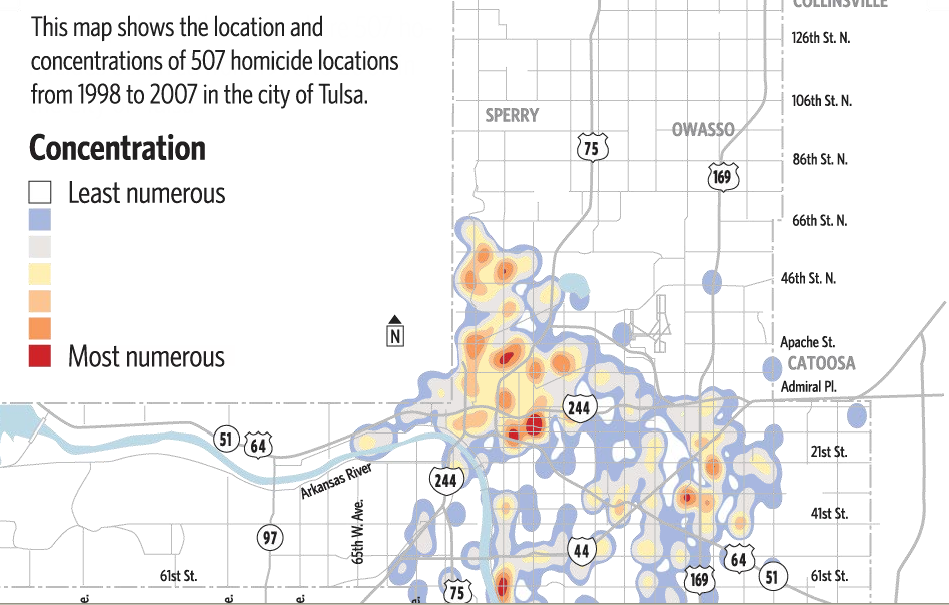 The power of layers
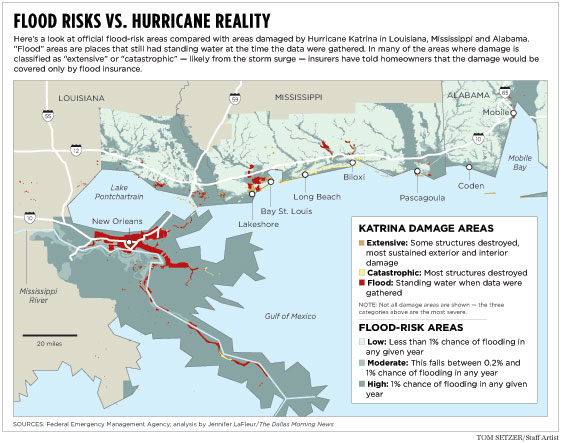 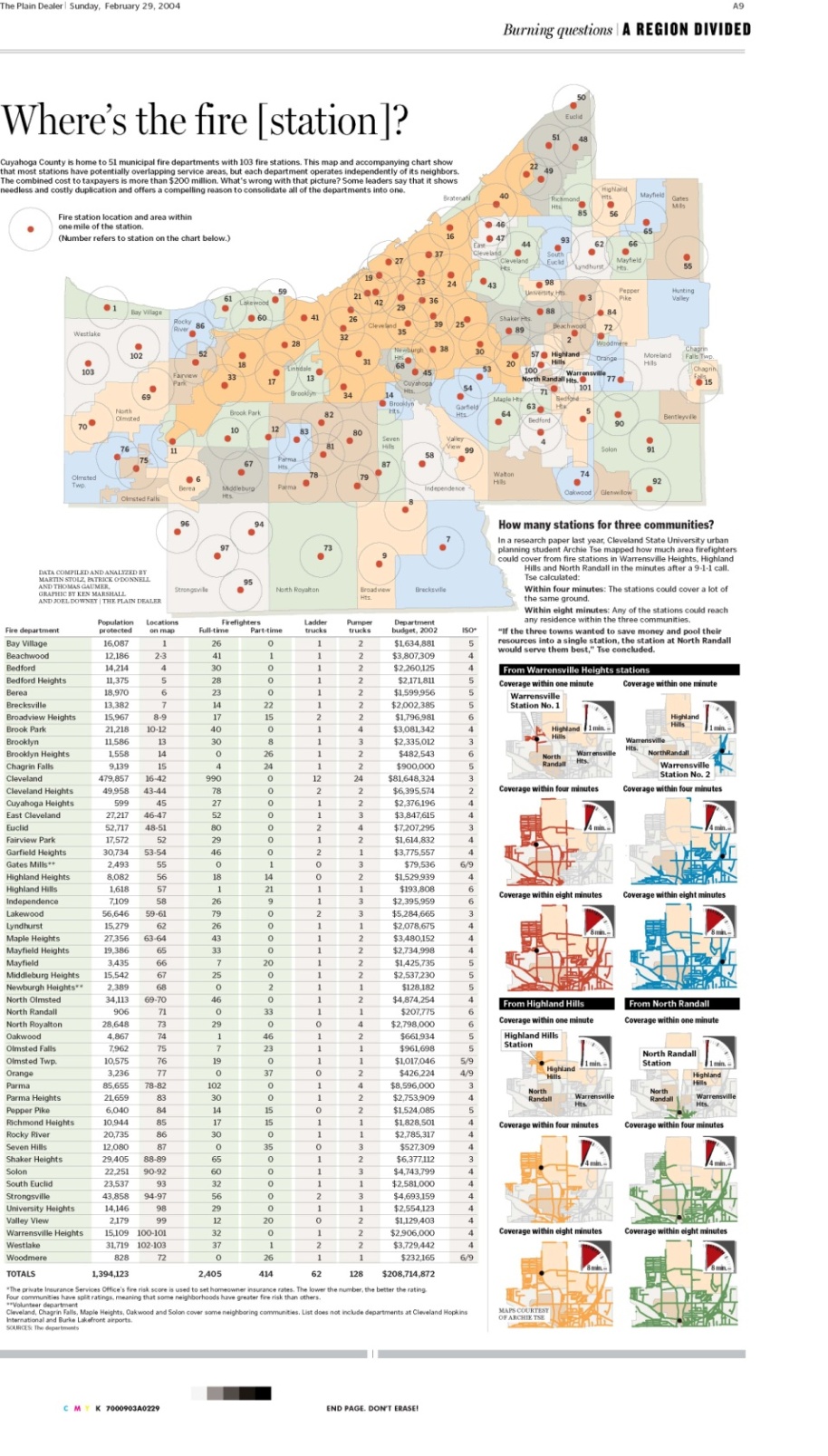 Cleveland Plain Dealer
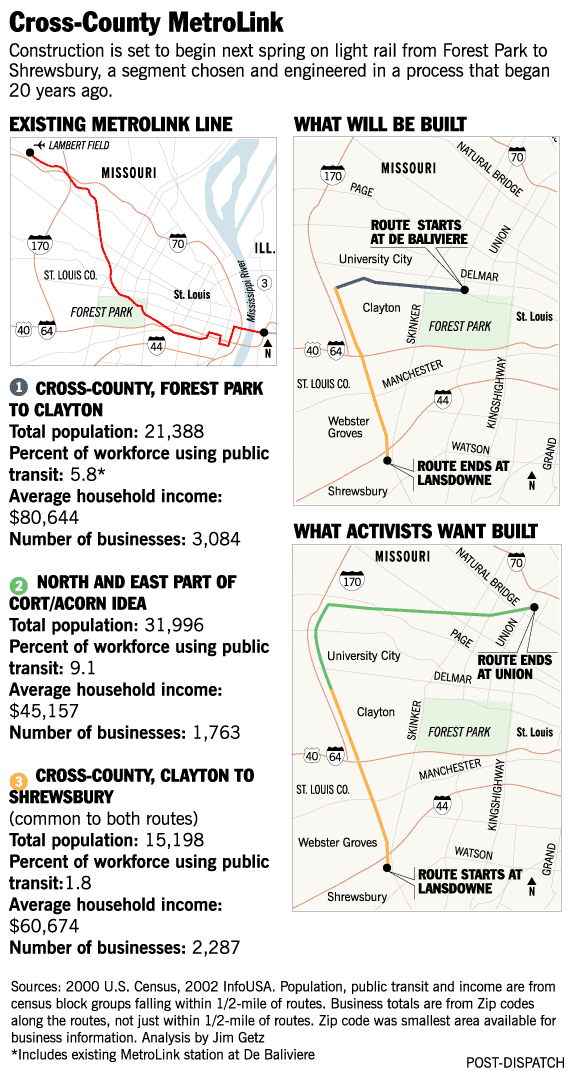 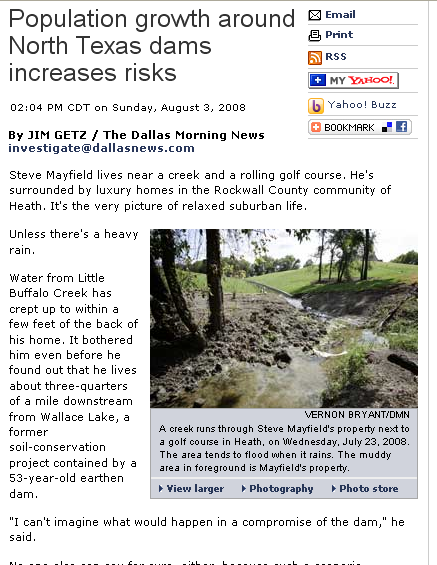 Source: Dam inspection data from Texas and federal government

Findings: Dam records had not been updated to account for population growth
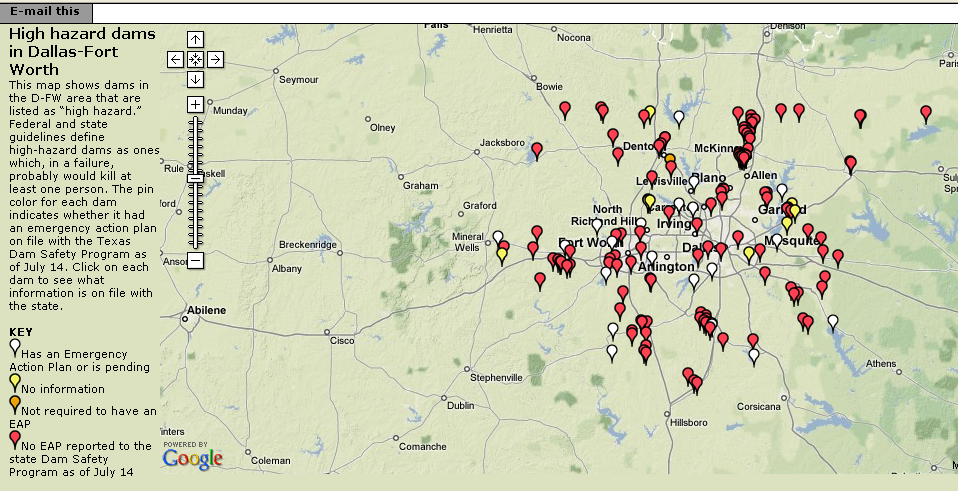 5:09 PM
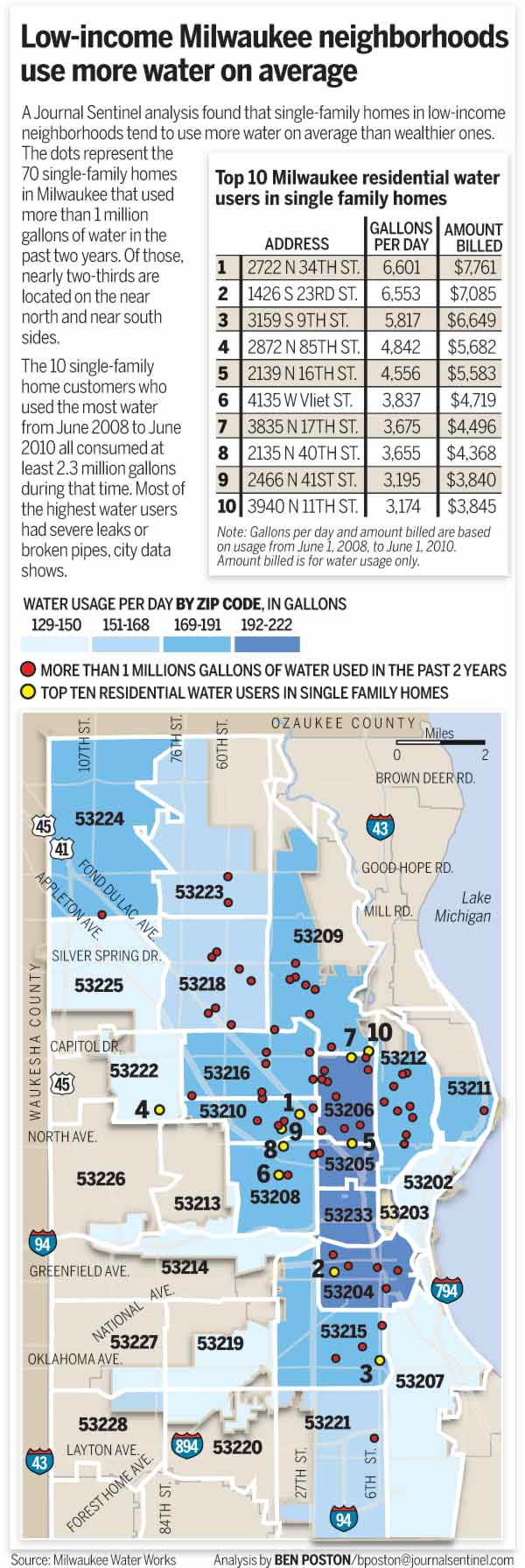 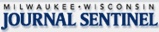 Disparities in water usage
“Water use highest in poor areas of the city”
Mapping and statistical analysis
5:09 PM
Maps to have on hand in your newsroom
Local roads
Precincts
Parcels
Police reporting areas
Census geography
School districts/schools
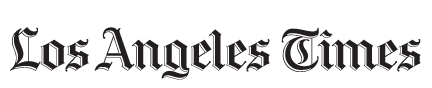 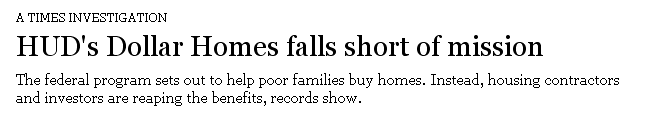 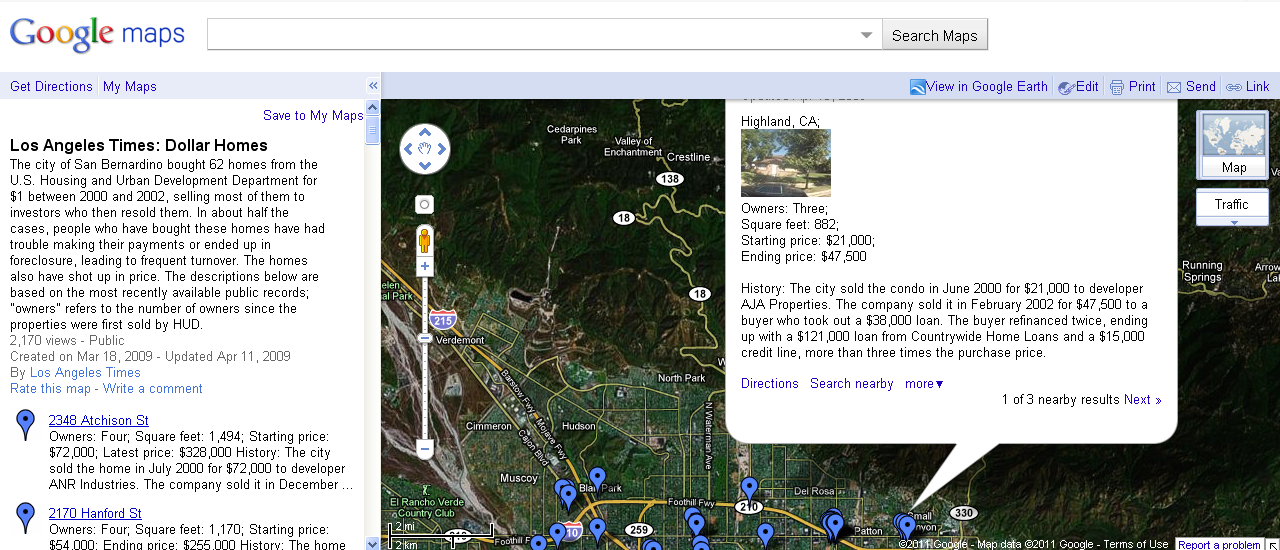 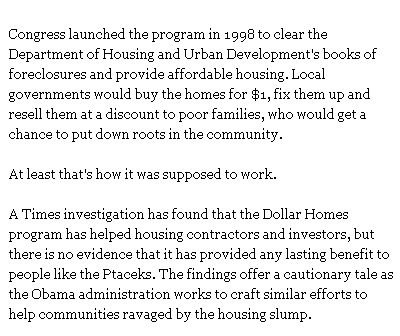 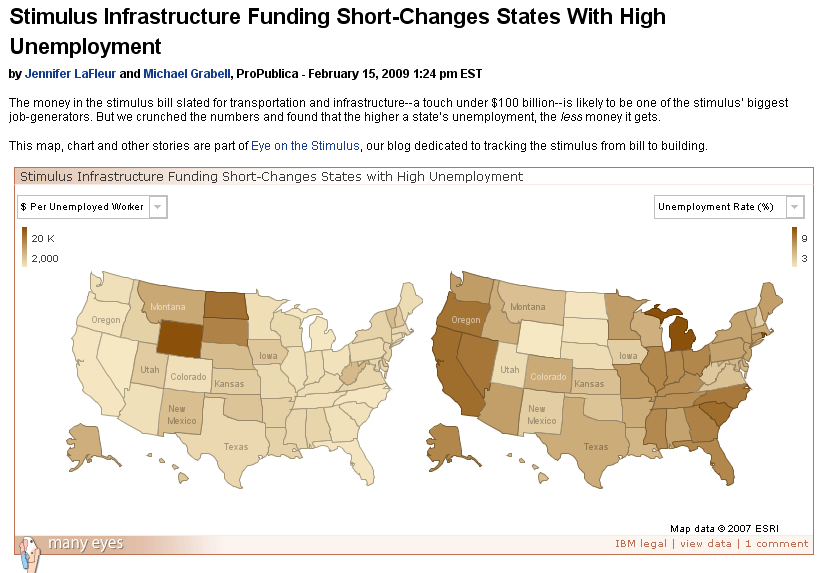 Access to GIS
Know how your state law treats GIS
Watch out for: privacy, privatization, cash cows, homeland security
Places to find data
 Universities
 GIS users group
 State GIS clearinghouse
 Local/state agencies